Introduction
Previously, we have worked with experiments and probabilities that have resulted in two outcomes: success and failure. Success is used to describe the outcomes that we are interested in and failure (sometimes called undesirable outcomes or unfavorable outcomes) is used to describe any other outcomes. For example, if calculating how many times an even number is rolled on a fair six-sided die, we would describe “success” as rolling a 2, 4, or 6, and “failure” as rolling a 1, 3, or 5. In this lesson, we will answer questions about the probability of x successes given the probability of success, p, and a number of trials, n.
1
1.4.2: The Binomial Distribution
Key Concepts
A trial is each individual event or selection in an experiment or treatment.
A binomial experiment is an experiment that satisfies the following conditions:
The experiment has a fixed number of trials.
Each trial is independent of the others.
There are only two outcomes: success and failure.
The probability of each outcome is constant from trial to trial.
2
1.4.2: The Binomial Distribution
Key Concepts, continued
It is possible to predict the number of outcomes of binomial experiments.
The binomial probability distribution formula allows us to determine the probability of success in a binomial experiment.
The formula,                           , is used to find the probability, P, of exactly x number of successes out of n trials, if the probability of success is p and the probability of failure is q.
3
1.4.2: The Binomial Distribution
Key Concepts, continued
This formula includes the following notation:           . You may be familiar with an alternate notation for combinations, such as nCr. The notations            and nCr are equivalent, and both are found using the formula for combinations:                        , where n is the total number of items available to choose from and r is the number of items actually chosen.
4
1.4.2: The Binomial Distribution
Key Concepts, continued
Recall that the probability of success, p, will always be at least 0 but no more than 1. In other words, the probability of success, p, cannot be negative and cannot be more than 1.
The probabilities p and q should always sum to 1. This allows you to find the value of p or q given one or the other.
For example, given p but not q, q can be calculated by subtracting p from 1 (1 – p) or by solving the equation p + q = 1 for q.
5
1.4.2: The Binomial Distribution
Key Concepts, continued
Sometimes it is necessary to calculate the probability of “at least” or “at most” of a certain event. In this case, apply the addition rule for mutually exclusive events. With this rule, it is possible to calculate the probability of more than one event occurring.
Mutually exclusive events are events that cannot occur at the same time. For example, when tossing a coin, the coin can land heads up or tails up, but not both. “Heads” and “tails” are mutually exclusive events.
6
1.4.2: The Binomial Distribution
Key Concepts, continued
The addition rule for mutually exclusive events states that when two events, A and B, are mutually exclusive, the probability that A or B will occur is the sum of the probability of each event. Symbolically, P(A or B) = P(A) + P(B).
7
1.4.2: The Binomial Distribution
Key Concepts, continued
For example, the probability of rolling any number on a six-sided number cube is    . If you want to roll a 1 or a 2 and you can only roll once, the probability of getting either 1 or 2 on that roll is the sum of the probabilities for each individual number (or event):


You can use a graphing calculator to determine the probability of mutually exclusive events.
8
1.4.2: The Binomial Distribution
Key Concepts, continued
On a TI-83/84:
Step 1: Press [2ND][VARS] to bring up the distribution menu.
Step 2: Scroll down to A: binompdf( and press [ENTER].
Step 3: Enter values for n, p, and x, where n is the total number of trials, p is the probability of success entered in decimal form, and x is the number of successes.
Step 4: Press [)] to close the parentheses, then press [ENTER].
9
1.4.2: The Binomial Distribution
Key Concepts, continued
On a TI-Nspire:
Step 1: Press the [home] key.
Step 2: Arrow down to the calculator page icon (the first icon on the left) and press [enter].
Step 3: Press [menu]. Arrow down to 5: Probability, then arrow right to bring up the sub-menu. Arrow down to 5: Distributions, then arrow right and choose D: Binomial Pdf by pressing [enter].
10
1.4.2: The Binomial Distribution
Key Concepts, continued
Step 4: Enter values for n, p, and x, where n is the total number of trials, p is the probability of success entered in decimal form, and x is the number of successes. Arrow right after each entry to move between fields.
Step 5: Press [enter] to select OK.
Either calculator will return the probability in decimal form.
11
1.4.2: The Binomial Distribution
Common Errors/Misconceptions
mistakenly applying the binomial formula to experiments with more than two possible outcomes
mistakenly believing that successes include only a positive outcome rather than the desirable outcome
ignoring key words such as “at most,” “no more than,” or “exactly” when calculating the binomial distribution
12
1.4.2: The Binomial Distribution
Guided Practice
Example 1
When tossing a fair coin 10 times, what is the probability the coin will land heads-up exactly 6 times?
13
1.4.2: The Binomial Distribution
Guided Practice: Example 1, continued
Identify the needed information. 	
To determine the likelihood of the coin landing heads-up on 6 out of 10 tosses, use the binomial probability distribution formula:                               , where p is the probability of success, q is the probability of failure, n is the total number of trials, and x is the number of successes.
To use this formula, we must determine values for p, q, n, and x.
14
1.4.2: The Binomial Distribution
Guided Practice: Example 1, continued
Determine the probability of success, p. 	
The probability of success, p, can be found by creating a fraction in which the number of favorable outcomes is the numerator and the total possible outcomes is the denominator.


When tossing a fair coin, the probability of success, p, is     or 0.5.
15
1.4.2: The Binomial Distribution
Guided Practice: Example 1, continued
Determine the probability of failure, q. 	
Since the value of p is known, calculate q by subtracting p from 1 (q = 1 – p) or by solving the equation p + q = 1 for q.
Subtract p from 1 to find q.
q = 1 – p 					Equation to find q given p
q = 1 – (0.5) 				Substitute 0.5 for p.
q = 0.5 					Simplify.
The probability of failure, q, is 0.5.
16
1.4.2: The Binomial Distribution
Guided Practice: Example 1, continued
Determine the number of trials, n. 	
The problem scenario specifies that the coin will be tossed 10 times.
Each coin toss is a trial; therefore, n = 10.
17
1.4.2: The Binomial Distribution
Guided Practice: Example 1, continued
Determine the number of successes, x.	
We are asked to find the probability of the coin landing heads-up 6 times.
Tossing a coin that lands heads-up is the success in this problem; therefore, x = 6.
18
1.4.2: The Binomial Distribution
Guided Practice: Example 1, continued
Calculate the probability of the coin landing heads-up 6 times.	
Use the binomial probability distribution formula to calculate the probability.
19
1.4.2: The Binomial Distribution
Guided Practice: Example 1, continued
20
1.4.2: The Binomial Distribution
Guided Practice: Example 1, continued
To calculate         , use the formula for calculating a
combination.
21
1.4.2: The Binomial Distribution
Guided Practice: Example 1, continued
Substitute 210 for          in the binomial probability distribution formula and solve.
								Previously determined 								equation
		P(6) = (210)0.560.54 	Substitute 210 for         .
P(6) = (210)(0.015625)(0.0625) 	Simplify.
P(6) ≈ 0.205078125
22
1.4.2: The Binomial Distribution
Guided Practice: Example 1, continued
Written as a percentage rounded to the nearest whole number, P(6) ≈ 21%.
To calculate the probability on your graphing calculator, follow the steps appropriate to your model.
23
1.4.2: The Binomial Distribution
Guided Practice: Example 1, continued
On a TI-83/84:
Step 1: Press [2ND][VARS] to bring up the distribution menu.
Step 2: Scroll down to A: binompdf( and press [ENTER].
Step 3: Enter values for n, p, and x, where n is the total number of trials, p is the probability of success entered in decimal form, and x is the number of desirable successes.
Step 4: Press [)] to close the parentheses, then press [ENTER].
24
1.4.2: The Binomial Distribution
Guided Practice: Example 1, continued
On a TI-Nspire:
Step 1: Press the [home] key.
Step 2: Arrow down to the calculator page icon (the first icon on the left) and press [enter].
Step 3: Press [menu]. Arrow down to 5: Probability, then arrow right to bring up the sub-menu. Arrow down to 5: Distributions, then arrow right and choose D: Binomial Pdf by pressing [enter].
25
1.4.2: The Binomial Distribution
Guided Practice: Example 1, continued
Step 4: Enter values for n, p, and x, where n is the total number of trials, p is the probability of success entered in decimal form, and x is the number of desirable successes. Arrow right after each entry to move between fields.
Step 5: Press [enter] to select OK.
Either calculator will return the probability in decimal form.
26
1.4.2: The Binomial Distribution
Guided Practice: Example 1, continued
Converted to a fraction, 0.205078125 is equal to        .
The probability of tossing a fair coin heads-up 6 times out of 10 is        .
✔
27
1.4.2: The Binomial Distribution
Guided Practice: Example 1, continued
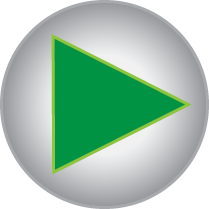 28
1.4.2: The Binomial Distribution
[Speaker Notes: http://www.walch.com/ei/00493]
Guided Practice
Example 3
A new restaurant’s menu claims that every entrée on the menu has less than 350 calories. A consumer advocacy group hired nutritionists to analyze the restaurant’s claim, and found that 1 out of 25 entrées served contained more than 350 calories. If you go to the restaurant as part of a party of 4 people, determine the probability, to the nearest tenth of a percent, that half of your party’s entrées actually contain more than 350 calories.
29
1.4.2: The Binomial Distribution
Guided Practice: Example 3, continued
Identify the needed information. 	
To determine the probability that exactly half of the 4 people in your party will be served an entrée that has more than 350 calories, use the binomial probability distribution formula:                           .
To use this formula, we need to determine values for p (the probability of success), q (the probability of failure), n (the total number of trials), and x (the number of successes).
30
1.4.2: The Binomial Distribution
Guided Practice: Example 3, continued
Identify the given information. 	
We need to determine the probability of exactly half of the entrées having more than 350 calories. 
The value of n, the number of people in the party, is 4.
The value of x, half the people in the party, is 2. 
It is stated in the problem that the probability of this event happening is 1 in 25 entrées served; therefore, the value of p, the probability of an entrée being more than 350 calories, is      .
31
1.4.2: The Binomial Distribution
Guided Practice: Example 3, continued
Determine the unknown information. 	
The value of q, the probability of an entrée being less than 350 calories, can be found by calculating 1 – p.
q = 1 – p 					Equation for q given p
									Substitute       for p.
									Simplify.
The value of q, the probability of an entrée being less than 350 calories, is      .
32
1.4.2: The Binomial Distribution
Guided Practice: Example 3, continued
Calculate the probability that half of the meals served to your party contain more than 350 calories. 	
Use the binomial probability distribution formula to calculate the probability.
33
1.4.2: The Binomial Distribution
Guided Practice: Example 1, continued
34
1.4.2: The Binomial Distribution
Guided Practice: Example 3, continued
To calculate           , use the formula for calculating a combination.
							Formula for calculating a 							combination
							Substitute 4 for n and 2 for r.
		
									Simplify.
4C2 = 6
35
1.4.2: The Binomial Distribution
Guided Practice: Example 3, continued
Substitute 6 for            in the binomial probability distribution formula and solve.
									Previously determined 									equation
									Substitute 6 for           .

									Simplify.
36
1.4.2: The Binomial Distribution
Guided Practice: Example 3, continued
P(2) ≈ 0.00884736 		Continue to simplify.
P(2) ≈ 0.88%				Round to the nearest 							hundredth of a percent.
To calculate the probability on your graphing calculator, follow the steps outlined in Example 1.
If there are 4 people in your party, there is about a 0.88% chance that half of your party will be served entrées that have more than 350 calories.
✔
37
1.4.2: The Binomial Distribution
Guided Practice: Example 3, continued
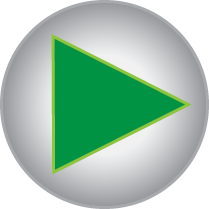 38
1.4.2: The Binomial Distribution
[Speaker Notes: http://www.walch.com/ei/00494]